ОТЧЕТ
Об исполнении бюджета Савдянского сельского поселения Заветинского района 
Ростовской области
 за 2021 год
Докладчик: заведующий сектором экономики и финансов
                      Степаненко Татьяна Викторовна
Основные показатели исполнения бюджета поселения за 2021 год
2
ВСЕГО ДОХОДОВ
14 742,3
тыс.рублей
11 404,4
Безвозмездные 
поступления
 6 238,8
Налоговые и неналоговые доходы

8 503,5
6 244,7
УДЕЛЬНЫЙ ВЕС
42,3%
УДЕЛЬНЫЙ ВЕС
57,7%
СТРУКТУРА ДОХОДОВ БЮДЖЕТА САВДЯНСКОГО СЕЛЬСКОГО ПОСЕЛЕНИЯ  ЗА  2021 год
3 337,9              129,3 %
5 159,7
-5,9                  99,9%
3 343,8                113,3%
Фактическое исполнение           План 2021 года                   Отклонение от плана          % исполнения
Отклоне-ние от уточнен-ного плана
Первона-чальный план
 2021 г.
Отклоне-ние 2021 г. от
 2020 г.
Уточнен-ный план
 2021 г.
Исполнено
 2021 г.
Исполнено
 2020 г.
Доходы, всегов том числе
11 404,4
14 742,3
3 337,9
10 852,9
3 889,4
9 898,7
3 654,0
Налоговые и неналоговые доходы
5 159,7
3343,8
4 227,4
4 276,1
8 503,5
Безвозмездные поступления
6 244,7
6 244,7
6 238,8
--5,9
-386,7
6 625,5
ДОХОДЫ  БЮДЖЕТА САВДЯНСКОГО СЕЛЬСКОГО ПОСЕЛЕНИЯ за 2021 год
тыс. рублей
Удельный вес налоговых и неналоговых доходов
 в структуре доходов местного бюджета
39,0 %
57,7 %
2020 г.
2021 г.
Динамика доходов бюджета Савдянского сельского поселения в 2020-2021 гг.
5
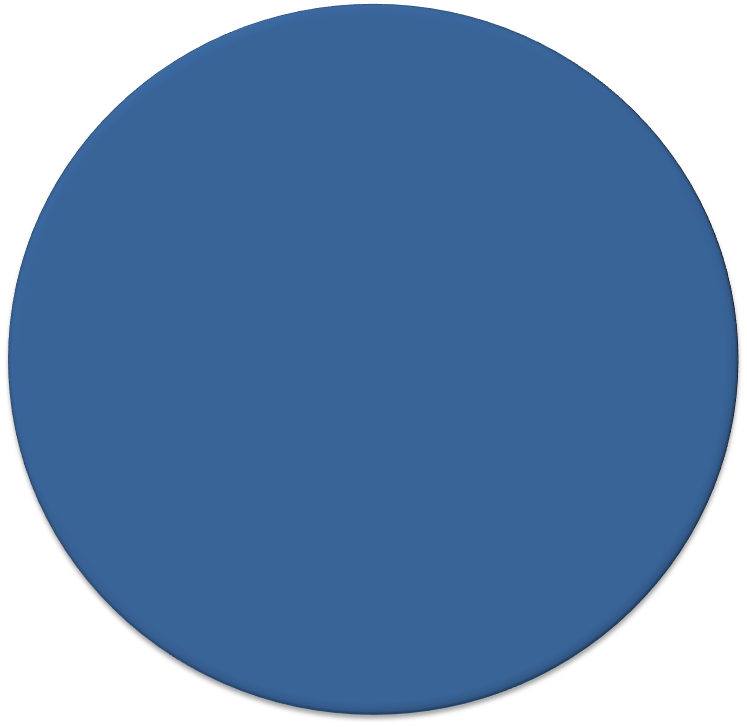 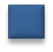 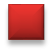 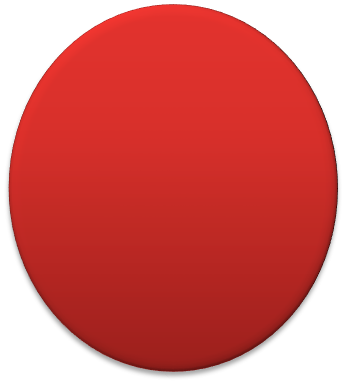 Доходы бюджета Савдянского сельского поселения за 2021 год
14 742,3 тыс. руб.
Общий объём доходов
Налоговые и неналоговые доходы (удельный вес 26,4%)
8 503,5 тыс. руб.
[Speaker Notes: Вставьте карту своей страны.]
НАЛОГОВЫЕ И НЕНАЛОГОВЫЕ ДОХОДЫ БЮДЖЕТА
 Савдянского сельского поселения 
 в 2020 -2021 гг
тыс. рублей
Структура налоговых и неналоговых доходов бюджета Савдянского сельского поселения в 2021 году
8
Динамика собственных доходов бюджета Савдянского сельского поселения
млн. руб.
9
СТРУКТУРА БЕЗВОЗМЕЗДНЫХ ПОСТУПЛЕНИЙ В  БЮДЖЕТ 
САВДЯНСКОГО СЕЛЬСКОГО ПОСЕЛЕНИЯ
 ЗА 2021 год
тыс. рублей
.
Безвозмездные поступления (дотация) из областного бюджета в 2021 году
млн. руб.
11
ОСНОВНЫЕ ХАРАКТЕРИСТИКИ РАСХОДОВМЕСТНОГО БЮДЖЕТА за 2021 год
тыс.рублей
111,7%
97,6%
Уточненный план
Кассовое исполнение
Первоначальный план
Структура расходов бюджета Савдянского сельского                         поселения в 2021 году                       тыс.руб
13
Объем расходов на муниципальные целевые программы в 2021 году –
11 427,4 тыс. рублей
Благоустройство территории 
Савдянского сельского поселения-
1 426,1 тыс. рублей 12,5 %
Развитие культуры  Савдянского сельского поселения – 
3 189,4тыс. рублей  27,9%
Защита населения и территории от чрезвычайных ситуаций, обеспечение пожарной безопасности и безопасности людей на водных объектах на территории Савдянского сельского поселения– 
5,8 тыс. рублей  0,05 %
Обеспечение общественного порядка и противодействие преступности на территории Савдянского сельского поселения–-
0,0 тыс. рублей  0,0%
Социальная поддержка граждан– 
72,5 тыс. рублей  0,6 %
Муниципальная политика–
6 733,6тыс.рублей   59,0 %
Управление  и распоряжение муниципальным имуществом, в муниципальном образовании «Савдянское сельское поселение»– 
0,0 тыс. рублей  0,0 %
Развитие физической культуры и спорта на территории Савдянского сельского поселения– 
0,0 тыс. рублей  0,0 %
Расходы бюджета Савдянского сельского поселения, формируемые в рамках муниципальных программ Савдянского сельского поселения, и непрограммные расходы   2019                         2020                         2021
100,0%
97,0%
97,7 %
11 718,8 тыс.руб
10 272,5
тыс. руб
11 427,4
тыс.руб
0,0%
3,0%
2,3 %
315,9
тыс.руб
273,2 тыс.руб
139,0
тыс.руб
- расходы бюджета Ёлкинского сельского поселения формируемые в рамках муниципальных программ Ёлкинского сельского поселения
- непрограммные расходы бюджета Ёлкинского сельского поселения
Динамика расходов бюджета Савдянского сельского поселения на культуру в 2021 году
16
Благодарю за внимание!